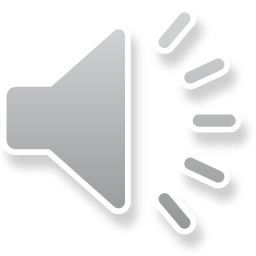 L’INQUINAMENTO
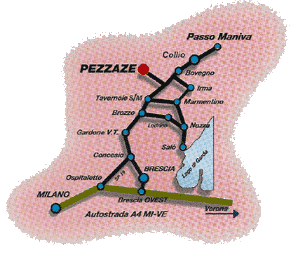 PERCORSO 
DEL FIUME MELLA.
NASCE AL PASSO DEL MANIVA E PERCORRE TUTTA LA LOMBARDIA.
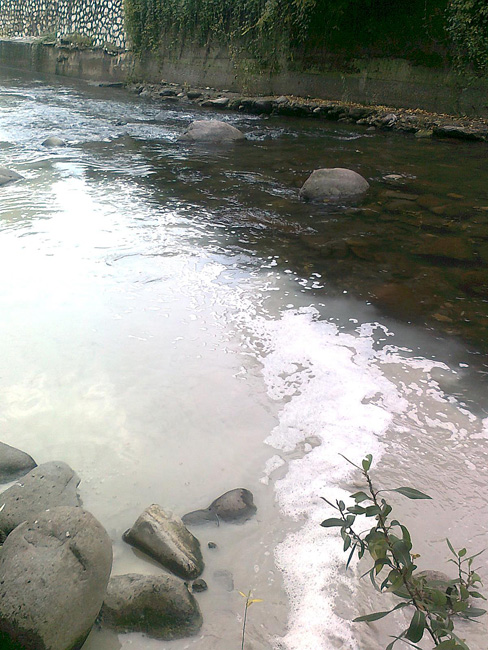 SCARICHI DI SOSTANZE CHIMICHE NEL FIUME MELLA A SAREZZO.
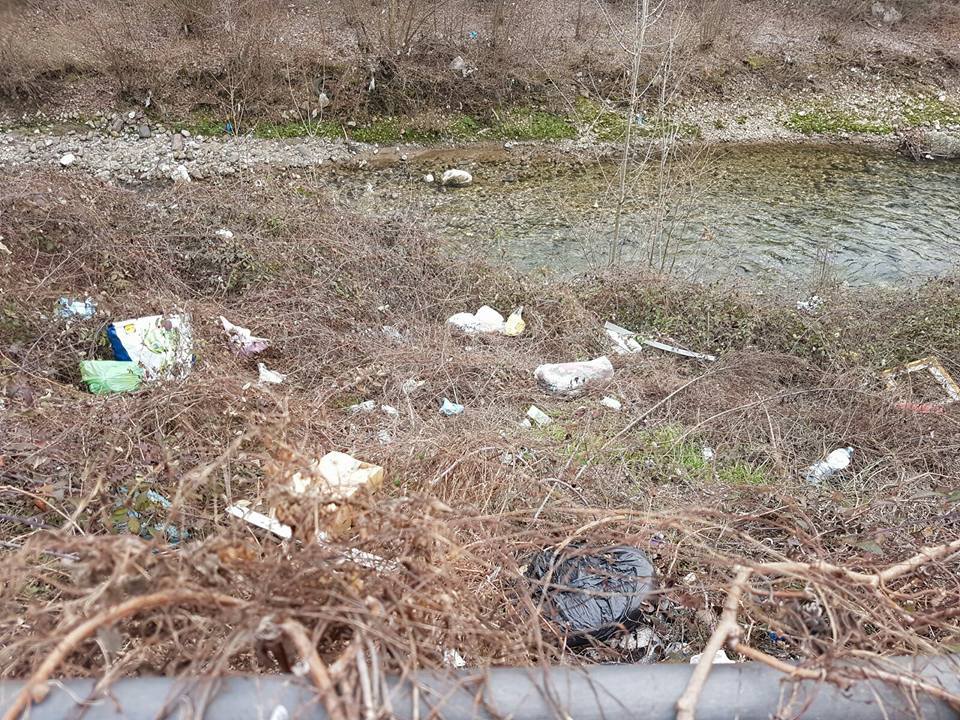 RIFIUTI ABBANDONATI SULLE RIVE DEL FIUME MELLA.
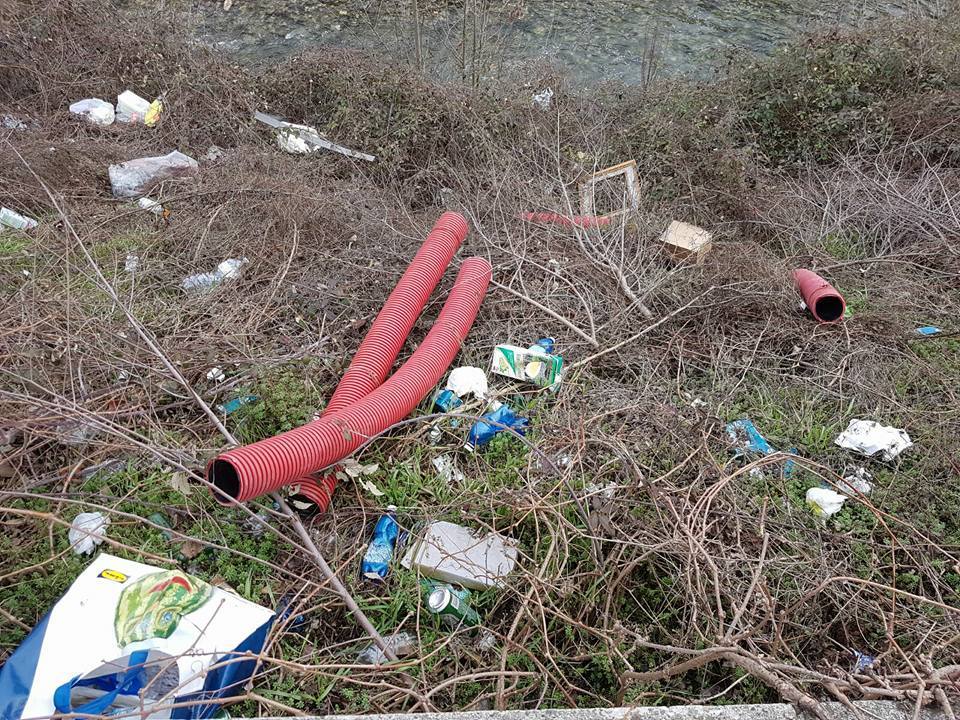 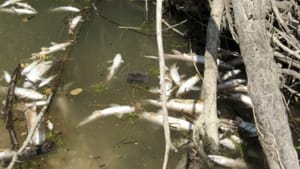 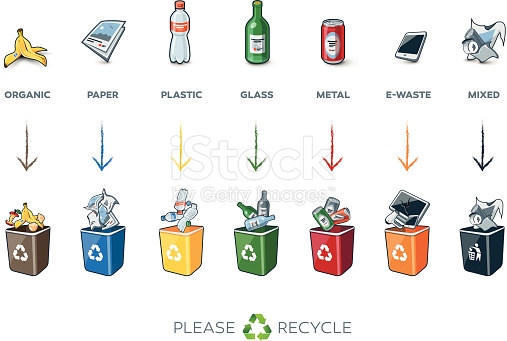 RICICLAGGIO
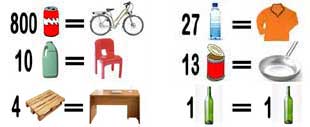 NUOVI UTILIZZI
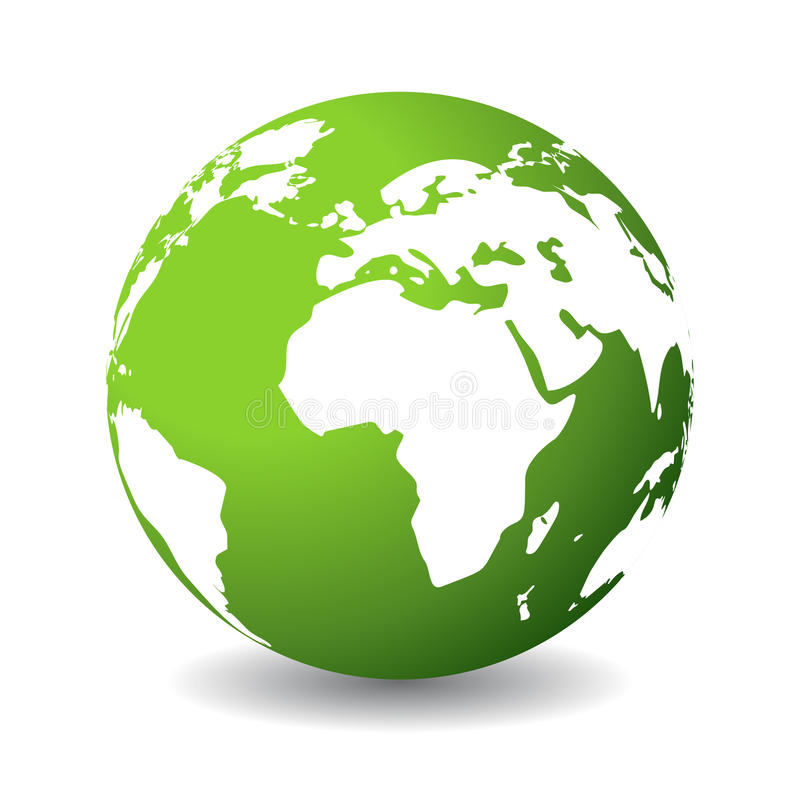 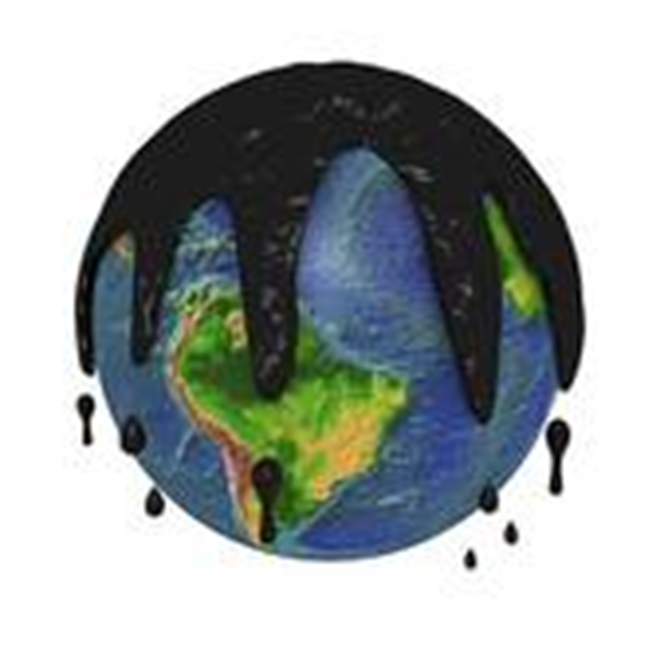